IRC fund balance (USD)
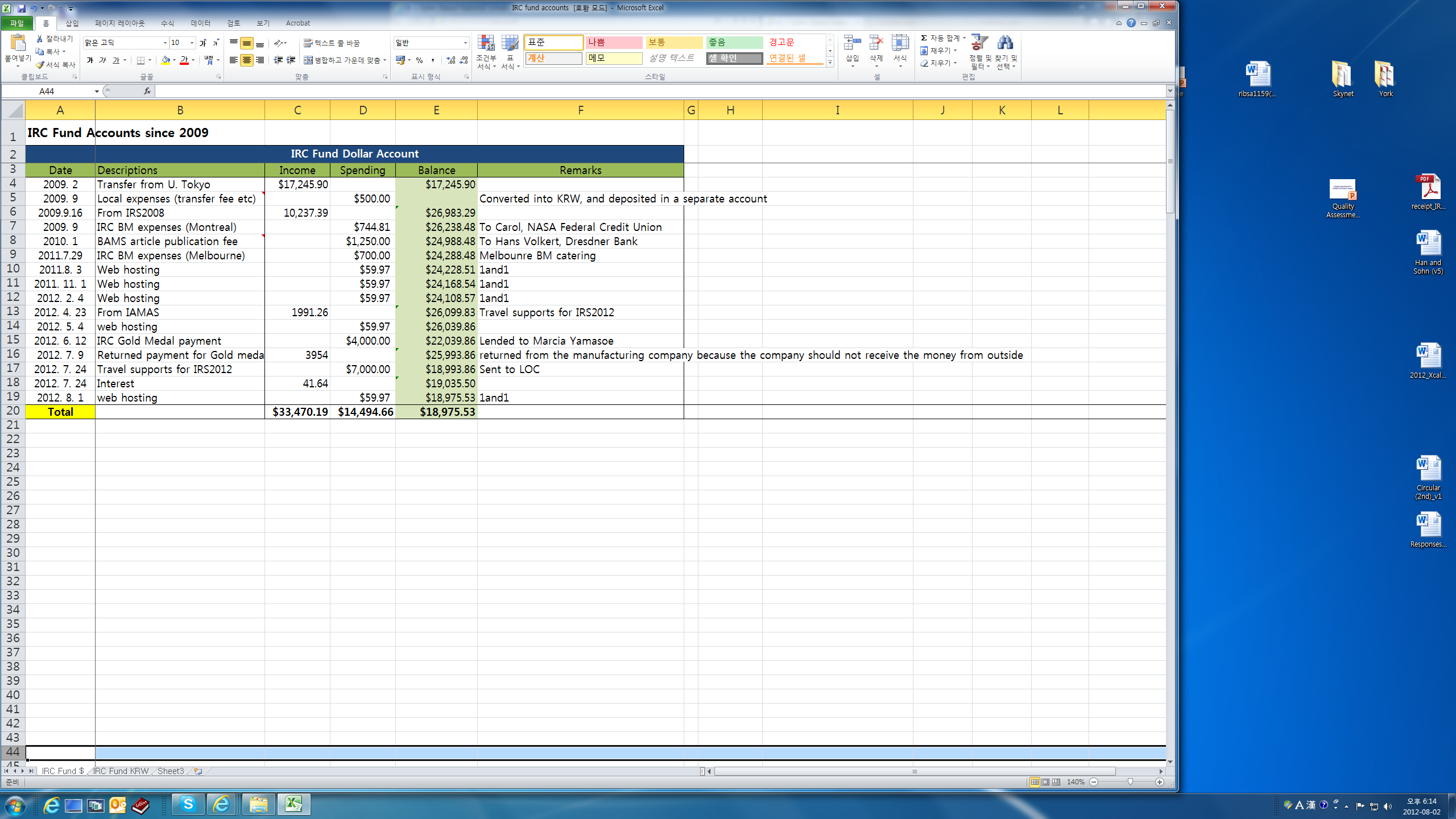 IRC fund balance (KRW)
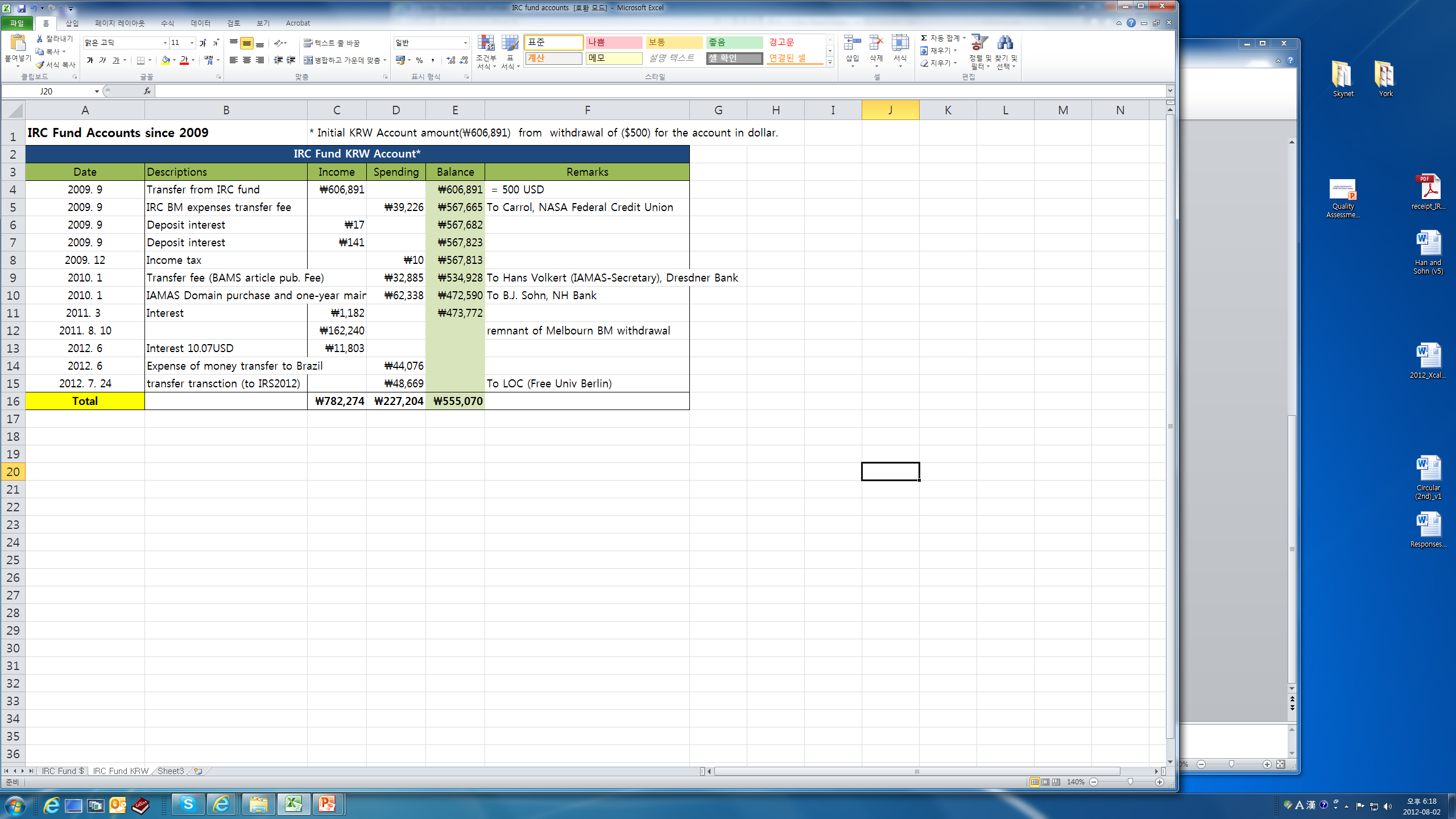